The Elusive Internet Flattening:10 Years of IXP Growth
T. Böttger1, G. Antichi1, E.L. Fernandes1, R. Lallo23, M. Bruyere4, S. Uhlig1, I. Castro1

1QMUL 	2 Roma Tre University	 3Consortium GARR 	4University of Tokyo
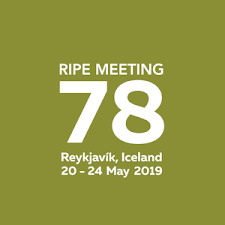 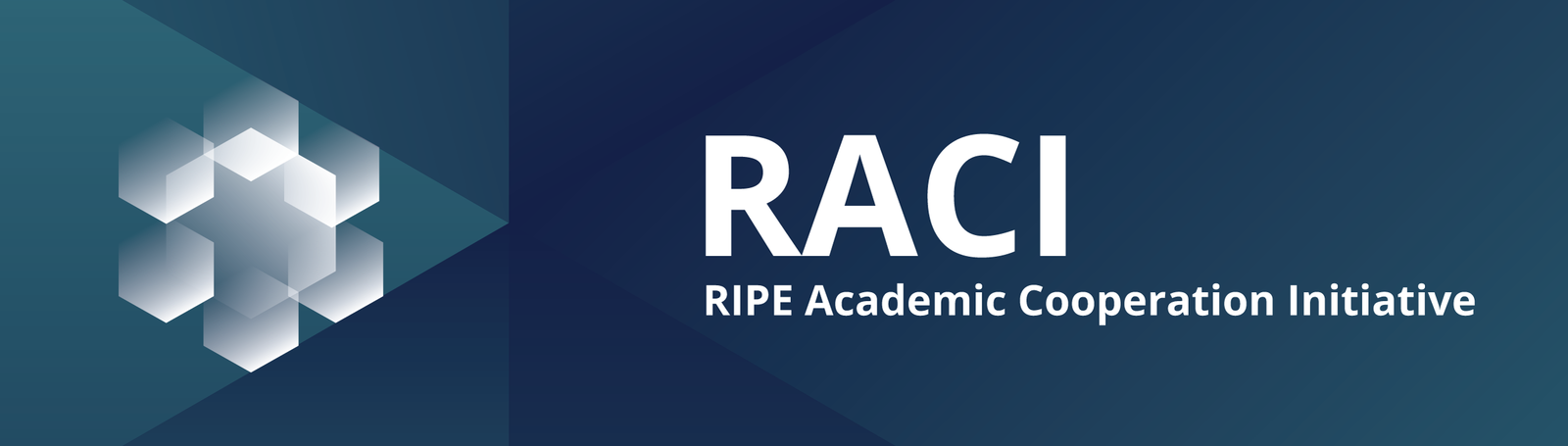 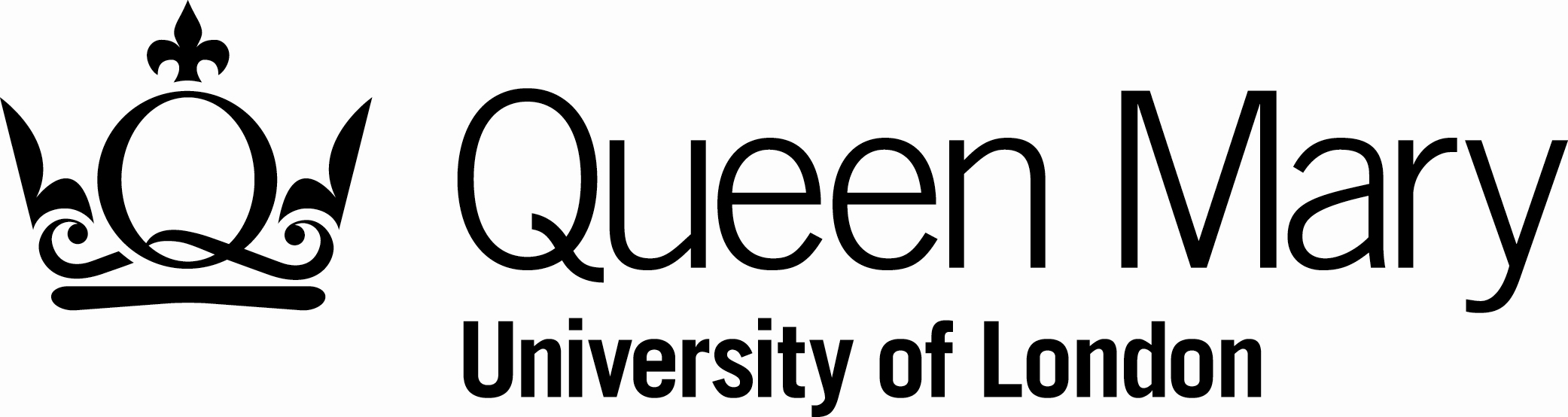 Spoiler
IXP evolution: 
Large growth: # IXPS and members tripled in 2008-2016
Reachability stagnation: % IPv4 addresses reachable through IXPS has stabilised around 80%
Macroscopic impact? 
Little path-shortening: not one-hop away
Hierarchical flattening: less transit dependence
20/05/2019
I. Castro - RIPE 78
2
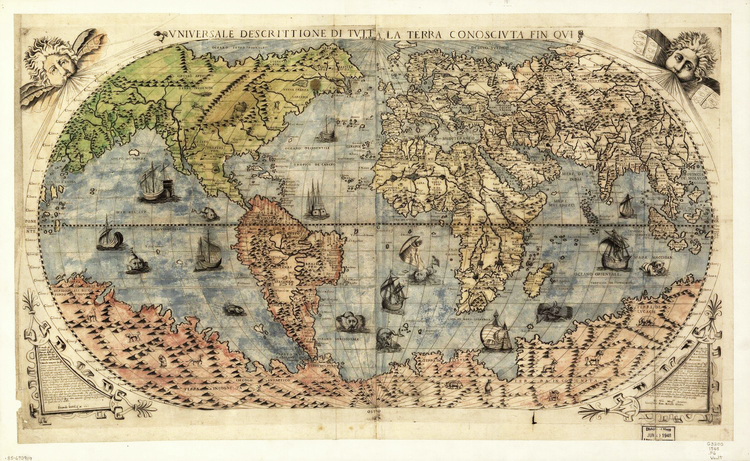 NAP
Tier 1 access provider
Tier 1 access provider
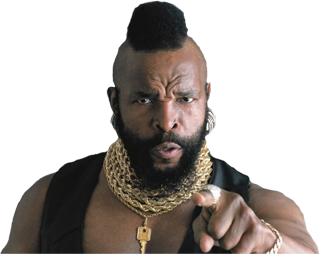 Regional access provider
Regional access provider
The early Internet
Local access provider
Local access provider
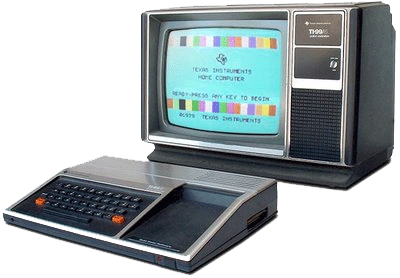 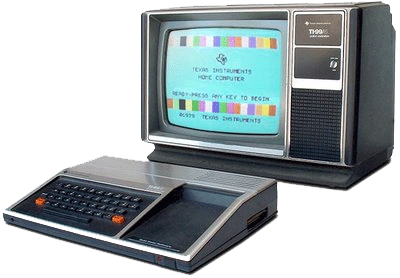 Hierarchical early Internet
20/05/2019
I. Castro - RIPE 78
3
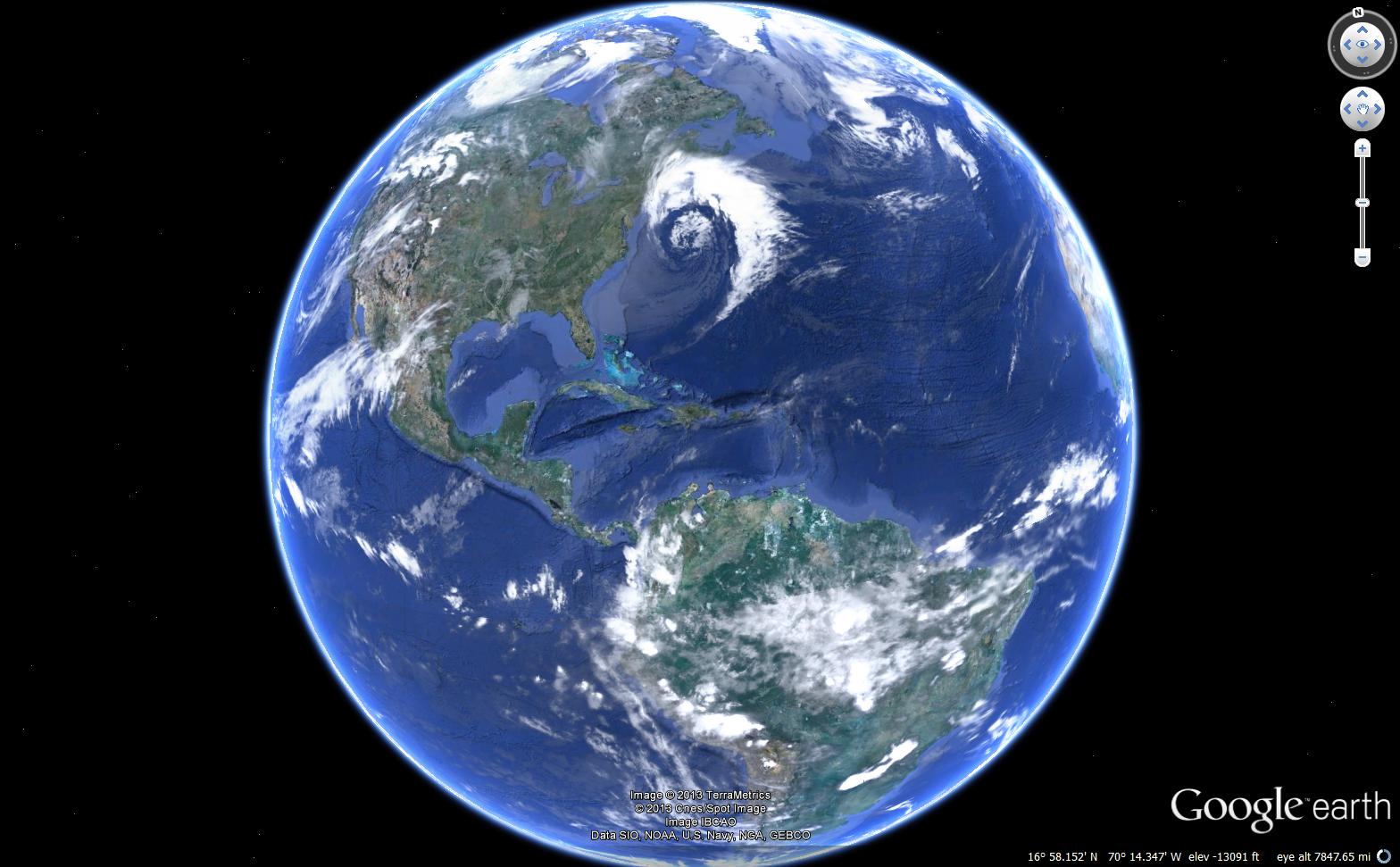 IXP
Local access provider
Local access provider
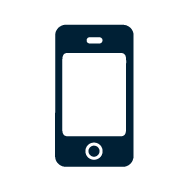 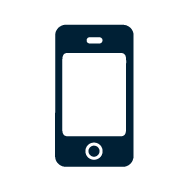 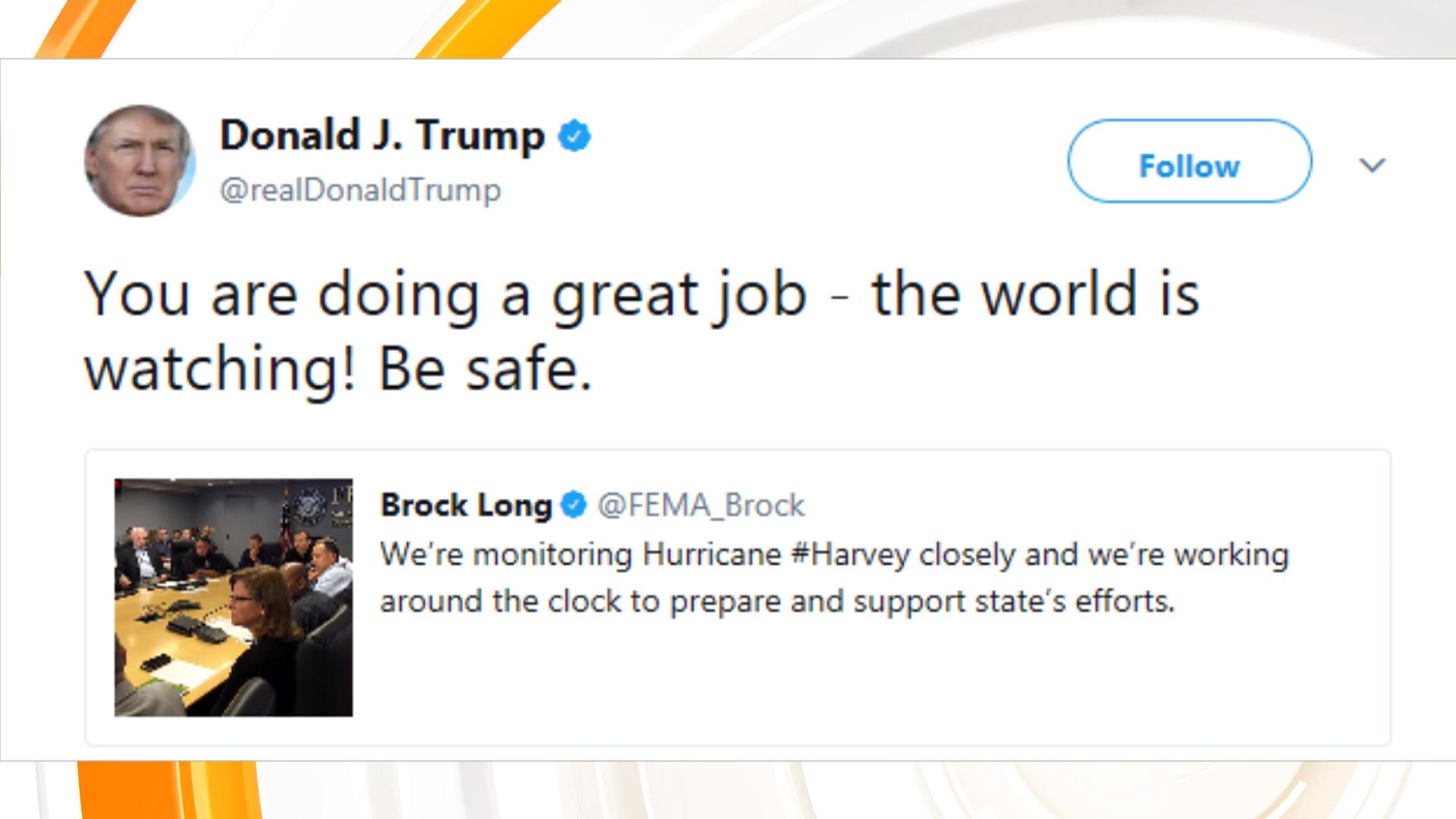 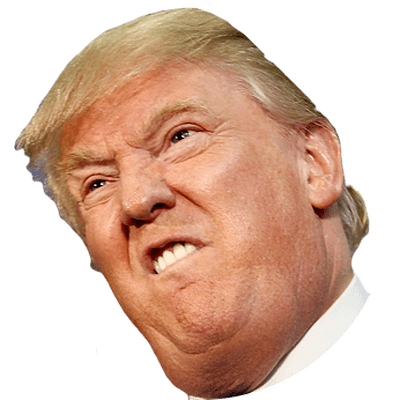 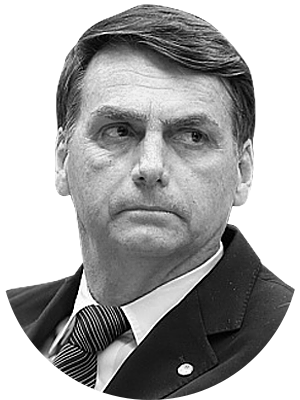 Very few hops, LESS HOPS than ever, we will make no hops at all!!! Trust me!!! #Internetisflat #lesshops
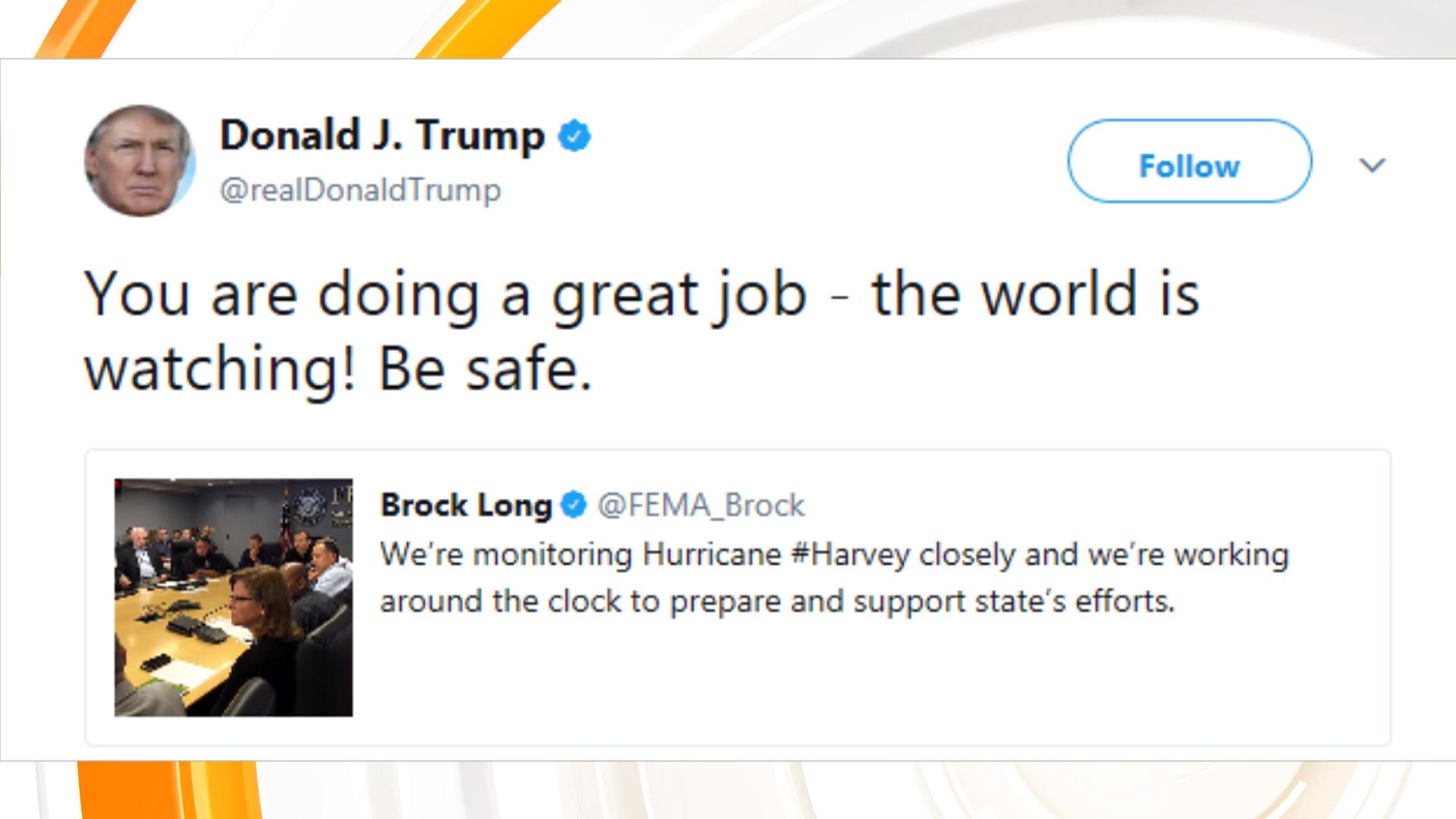 There is LESS TRANSIT DEPENDENCE, in fact the least transit dependence ever!!!  #Internetisflat #lesstransit
22/05/2019
I. Castro - RIPE 78
4
IXPs matter for individual ASes
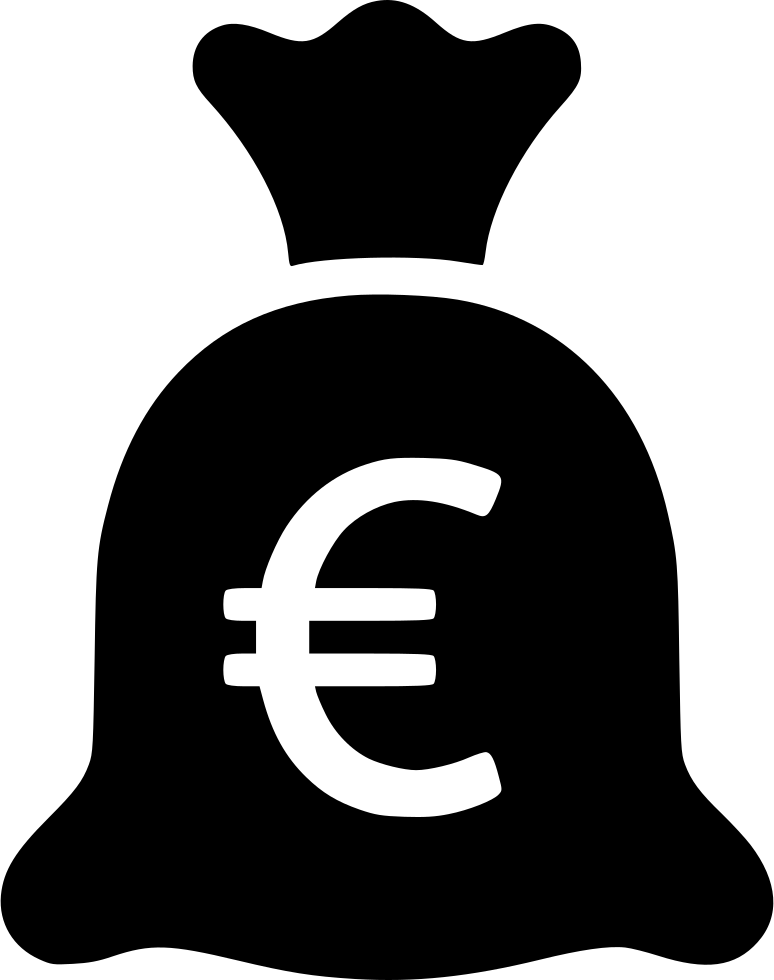 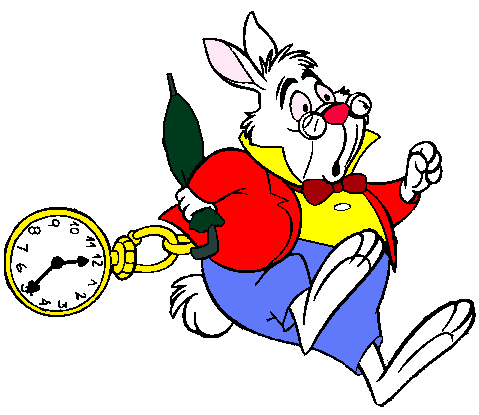 Macroscopic impact???
Internet flattening
20/05/2019
I. Castro - RIPE 78
5
Flattening: Shorter paths?
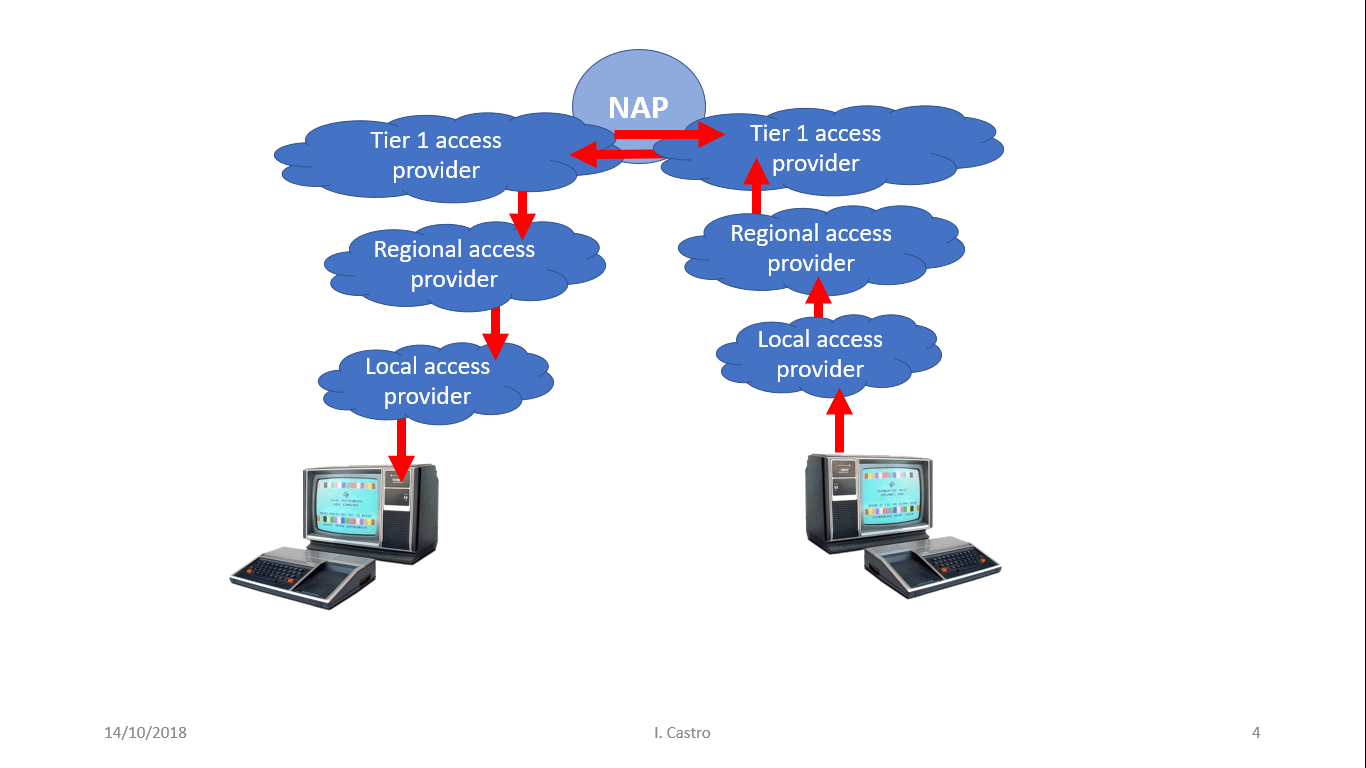 3
4
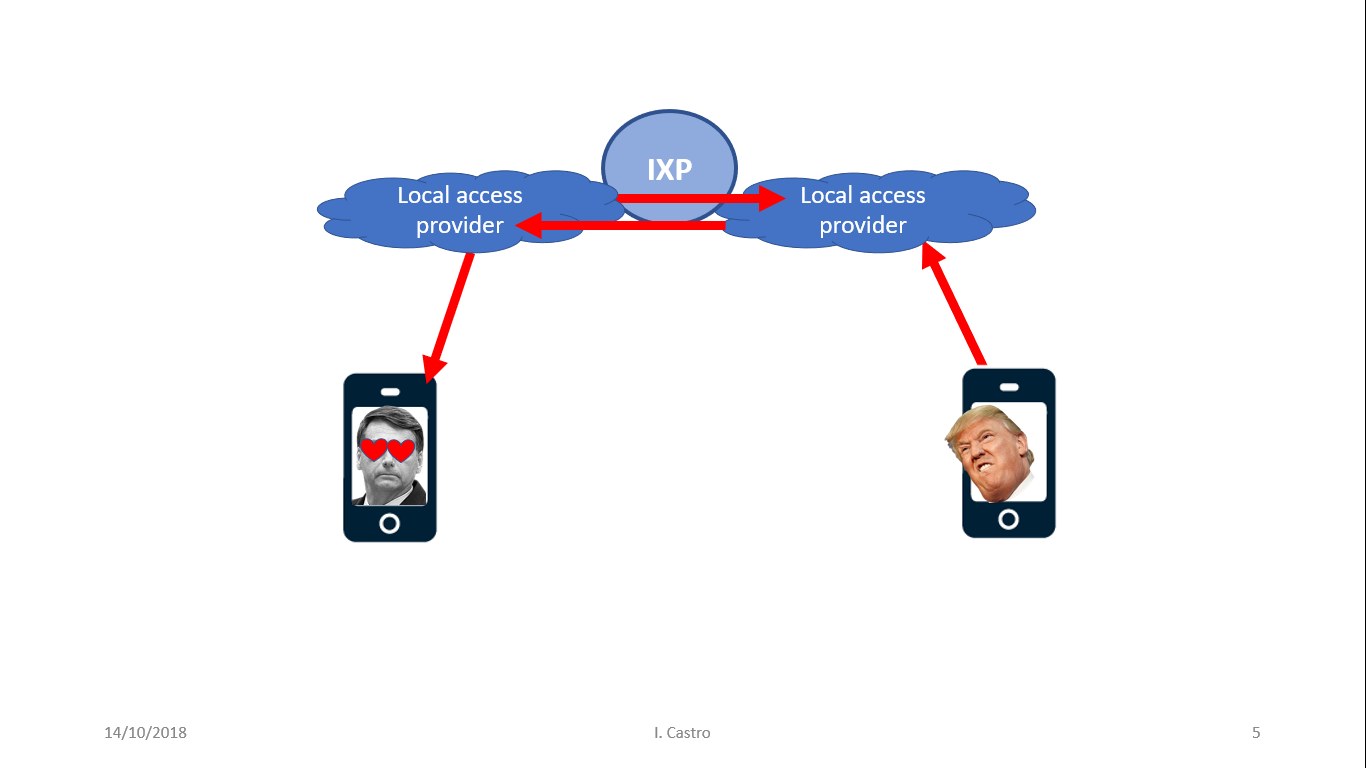 2
5
2
1
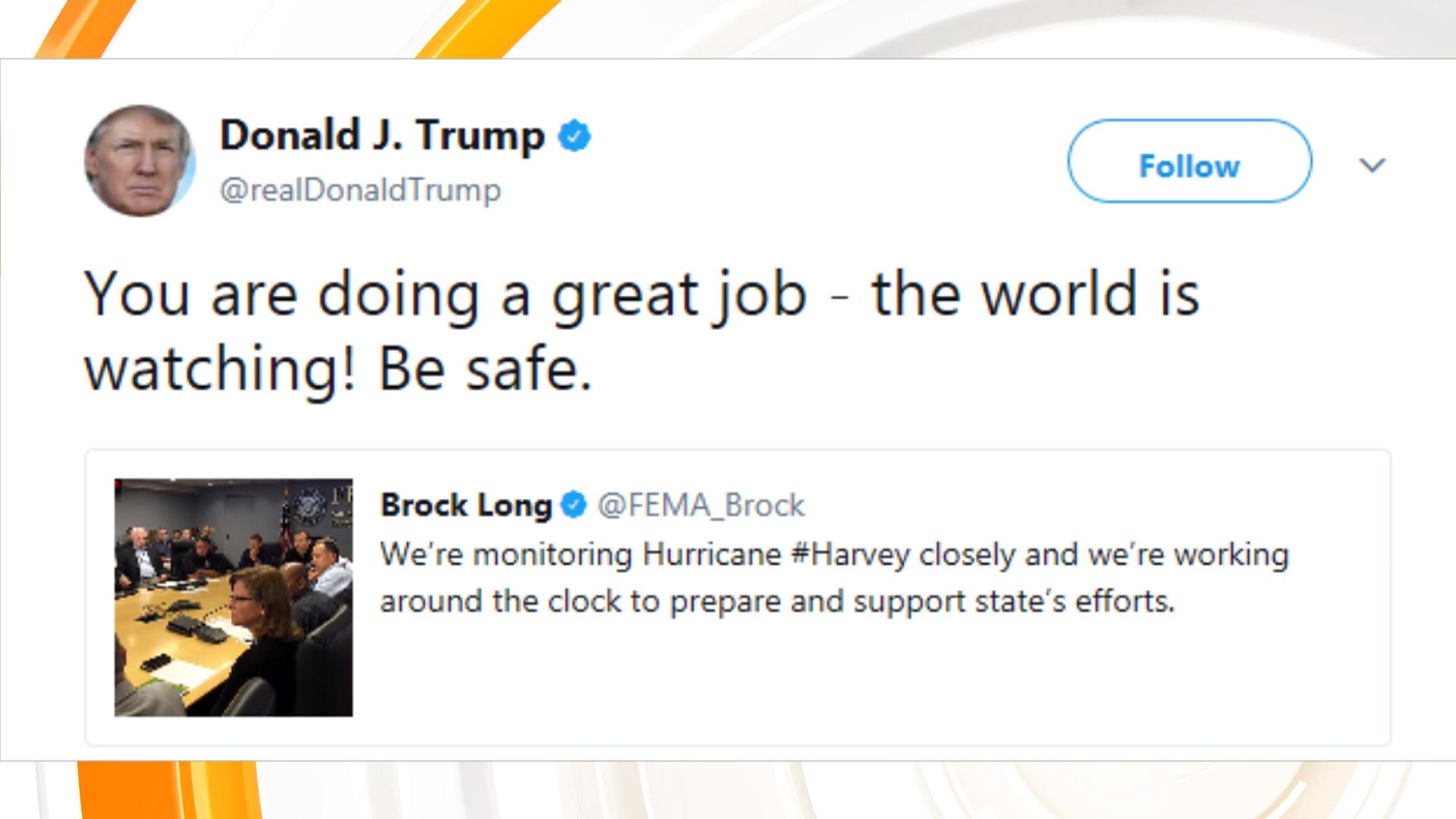 1
6
Very few hops, LESS HOPS than ever, we will make no hops at all!!! Trust me!!! #Internetisflat #lesshops
Many hops
Flattened-modern Internet
Hierarchical-early Internet
20/05/2019
I. Castro - RIPE 78
6
Flattening: less transit providers?
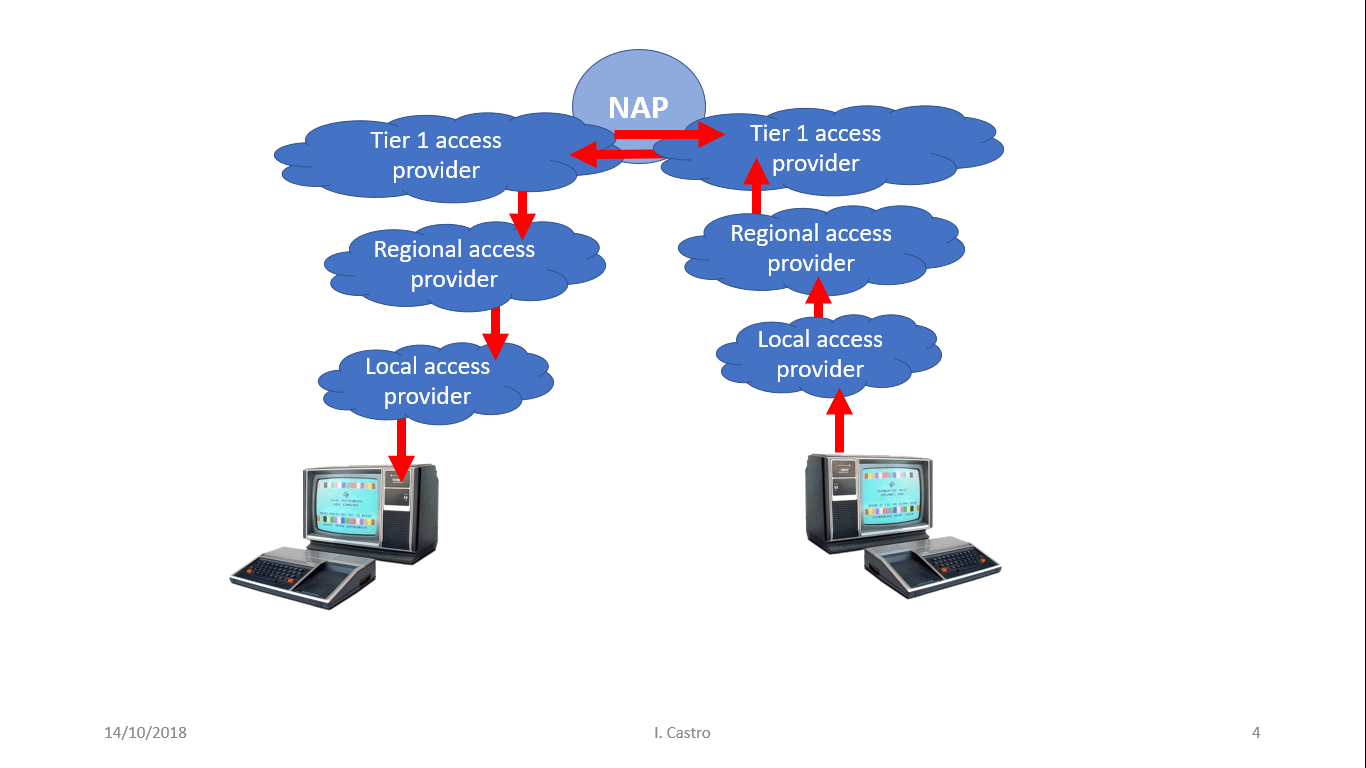 2
3
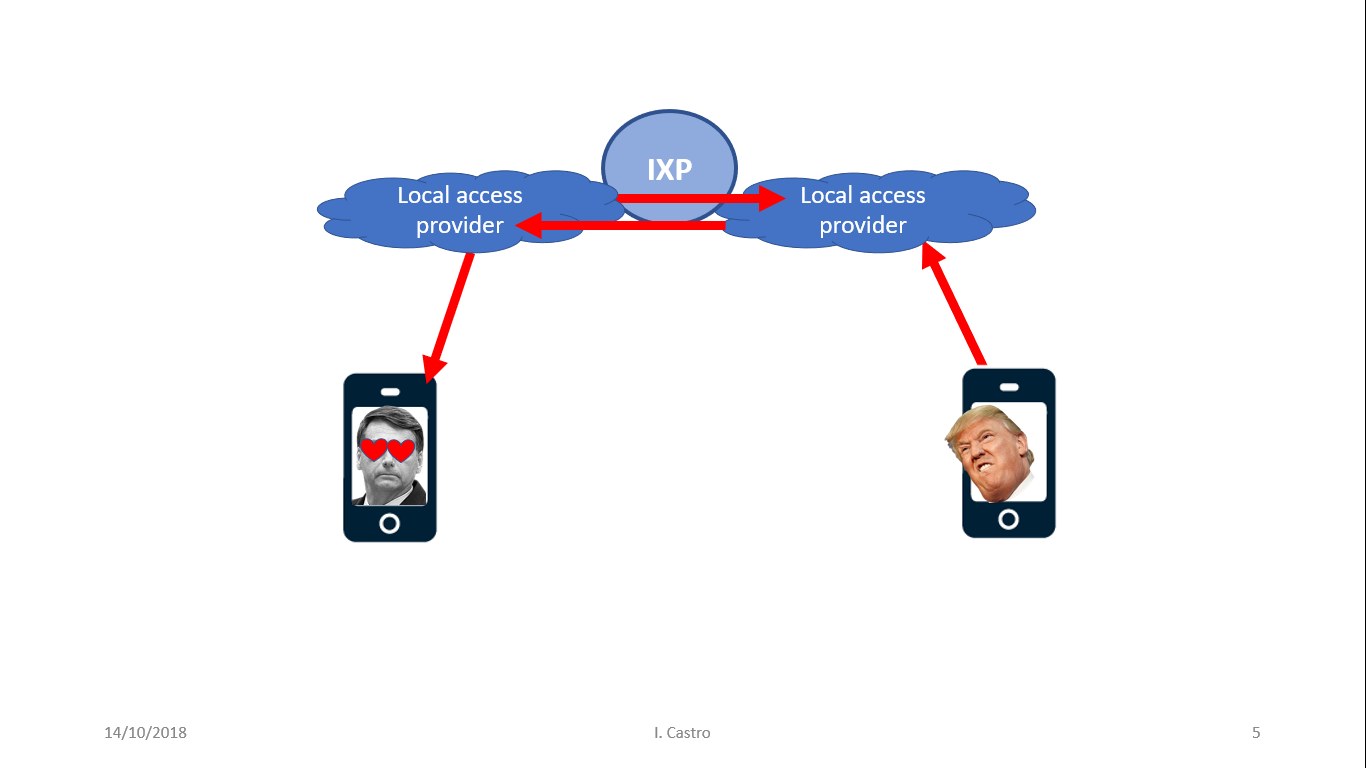 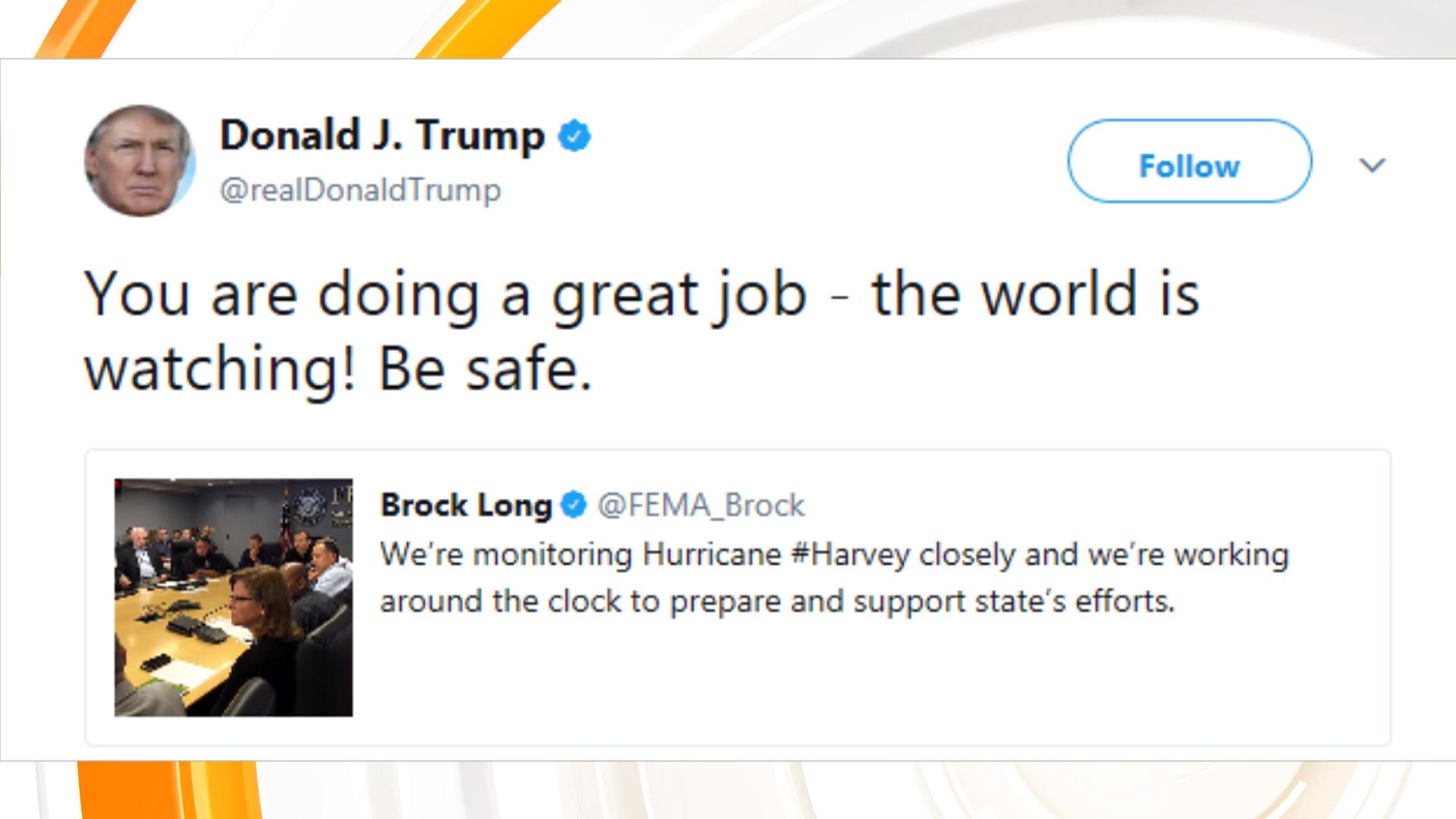 1
4
There is LESS TRANSIT DEPENDENCE, in fact the least transit dependence ever!!!  #Internetisflat #lesstransit
Large transit dependence
Flattened-modern Internet
Hierarchical-early Internet
20/05/2019
I. Castro - RIPE 78
7
Are there that many IXPs to “flatten” Internet paths??
Historical growth of IXPs:
Number
Size
Reachability
20/05/2019
I. Castro - RIPE 78
8
Data
IXPs and IXP membership data:
PeeringDB 2010-2016: CAIDA (https://www.caida.org/data/peeringdb/)
PeeringDB 2008-2009: “Wayback Machine” (http://archive.org/web/)
AS-relationships (and T1s):
2006-2016: CAIDA (http://www.caida.org/data/as-relationships/)
20/05/2019
I. Castro - RIPE 78
9
Big stay big
Large IXP growth over time
Rise of new regions
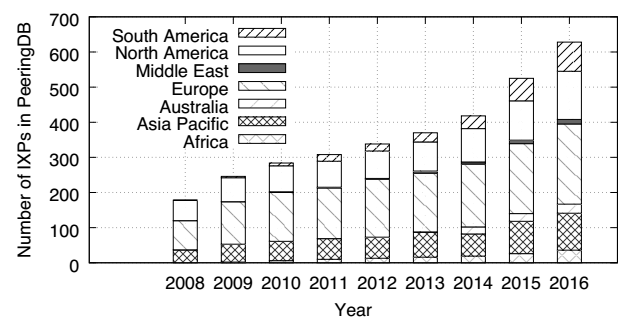 In number of IXPs
20/05/2019
I. Castro - RIPE 78
10
Big stay big
Europe tops growth
Large IXP growth over time
Rise of new regions
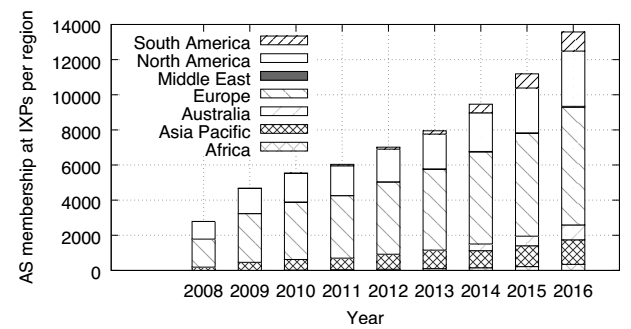 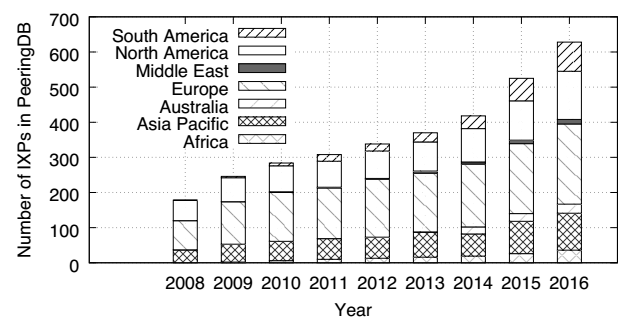 In number of IXPs
In number of ASes/members
20/05/2019
I. Castro - RIPE 78
11
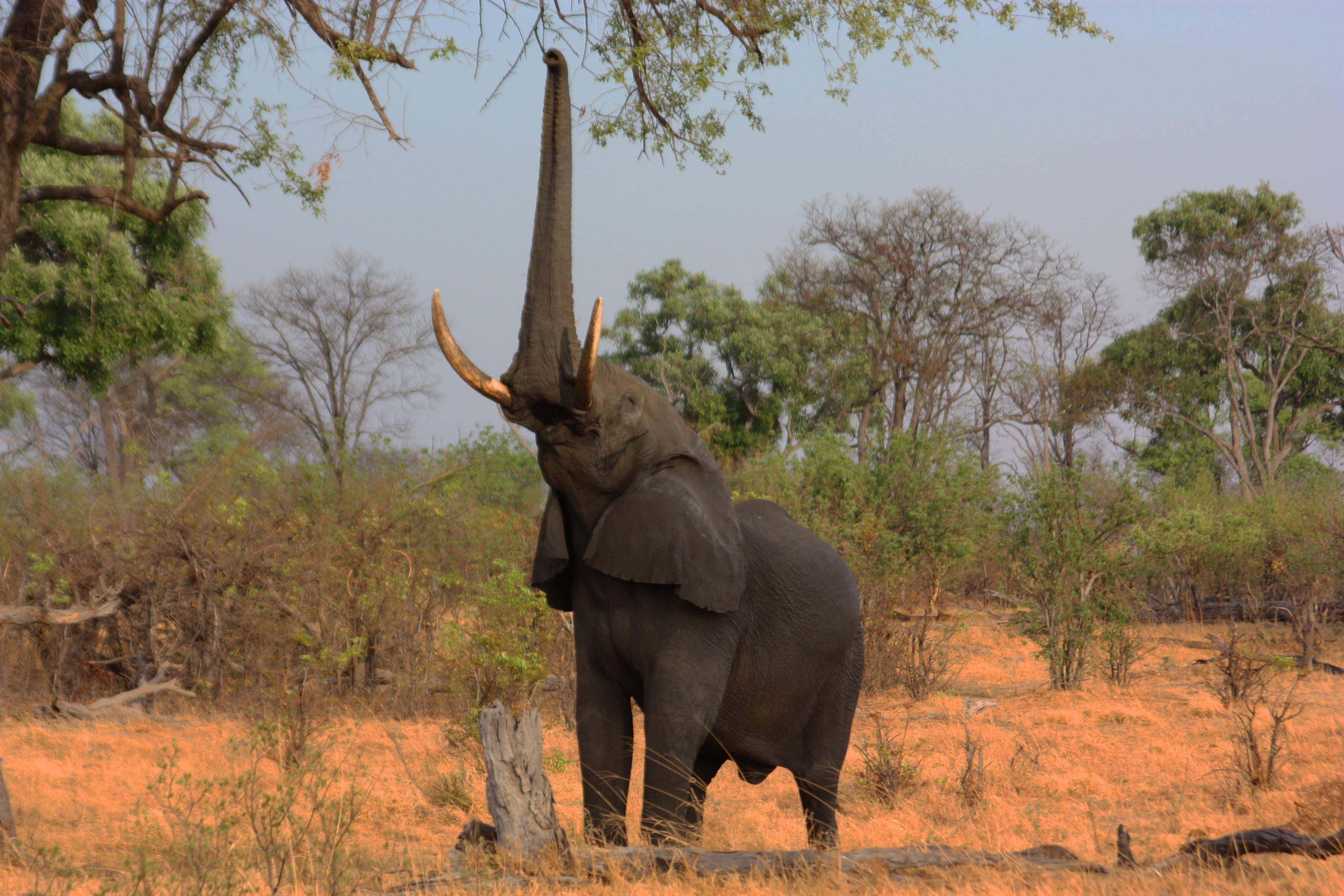 What about reachability?
20/05/2019
I. Castro - RIPE 78
12
~80% of announced IP’s are reachable via IXPs
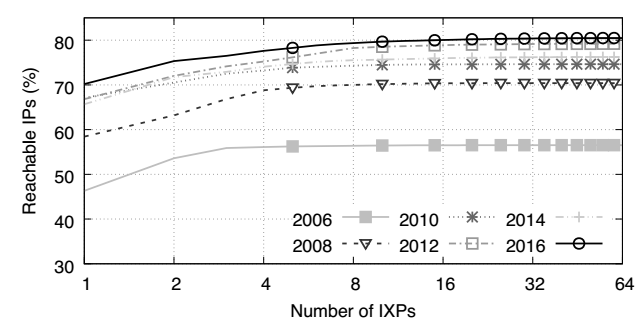 100% IPs = 
IPs reachable through T1s
(approx. 99% of the  IP space)
IPv4 reachability = 
IPs that an AS could reach by collocating at an IXP and peering with all its members (T1s excluded)
20/05/2019
I. Castro - RIPE 78
13
~80% of announced IP’s are reachable via IXPs
Stagnation around 80%
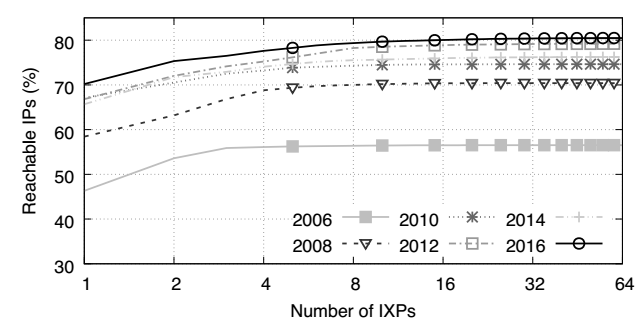 few IXPs are enough (for reachability )
20/05/2019
I. Castro - RIPE 78
14
Large growth of potential peerings at IXPs
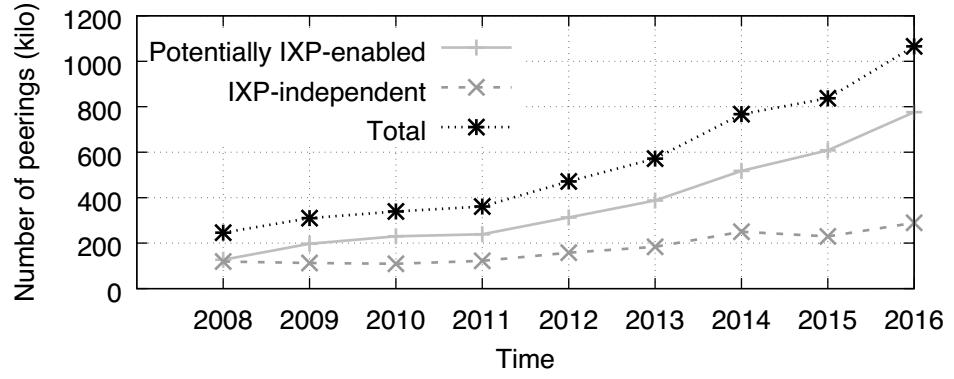 Potential peering if 2 ASes are:
peering (CAIDA)
Colocated (PeeringDB)
20/05/2019
I. Castro - RIPE 78
15
Large growth of potential peerings at IXPs
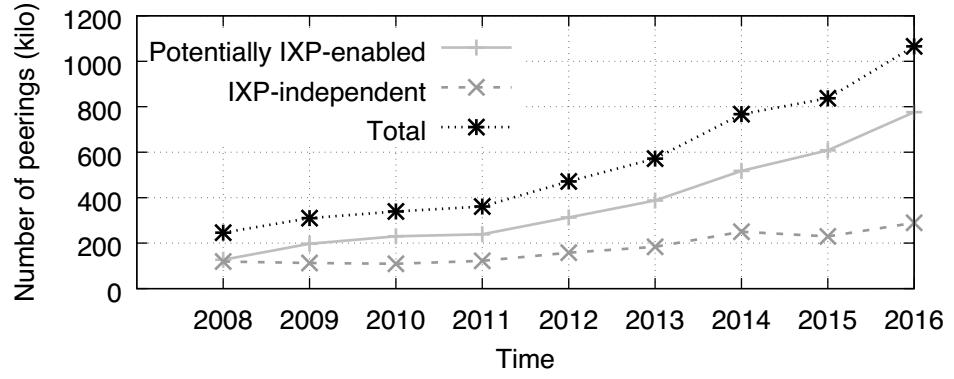 Most peering growth is (potentially) IXP-enabled
20/05/2019
I. Castro - RIPE 78
16
How & how much do IXPs matter?
Historical impact of IXPs on Internet paths:
 how much have Internet paths “flattened”?
Reduction of path lengths?
Reduced transit dependence?
20/05/2019
I. Castro - RIPE 78
17
Data & Methodology
Traceroute data (monthly snapshots)
iPlane (2006 -2016): from PlanetLab nodes, 2.3 billion traceroutes
CAIDA Ark (2007-present): from Ark monitors, 4.4 billion
Sanitization of traceroutes (358M Ark, 1.1 billion iPlane) 
destination IP required
≥ 1 unresolved IP-hop
≥ 1 IXP
Identification of IXPs:
G. Nomikos & X. Dimitropoulos. “traIXroute: Detecting IXPs in traceroute paths”. PAM 2016
20/05/2019
I. Castro - RIPE 78
18
Path length stability
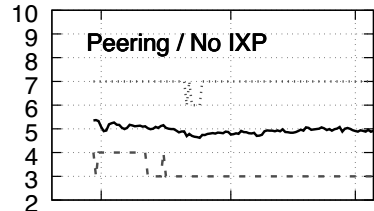 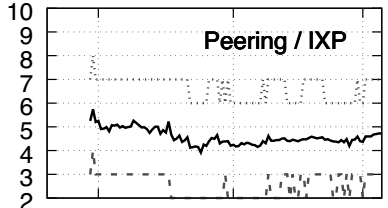 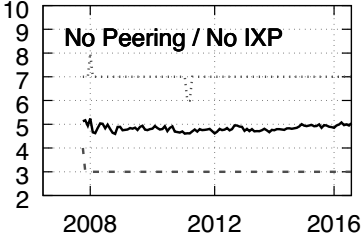 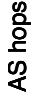 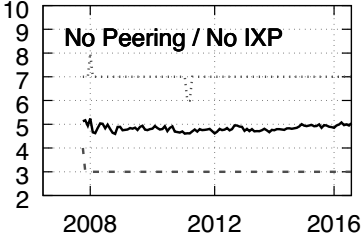 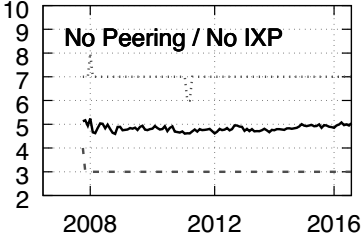 Path-length is stable out of IXPs
IXPs enjoy a small path-length reduction
IXPs have slightly shorter path lengths
20/05/2019
I. Castro - RIPE 78
19
Some path-shortening for very large networks
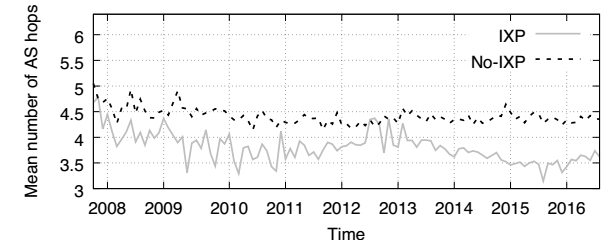 15 “Very large large networks”:  T Boetger et al., “Looking for Hypergiants in PeeringDB”, ACM CCR 2018
20/05/2019
I. Castro - RIPE 78
20
How meaningful are path-lengths?
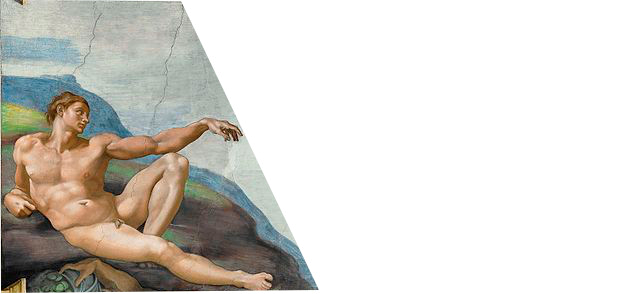 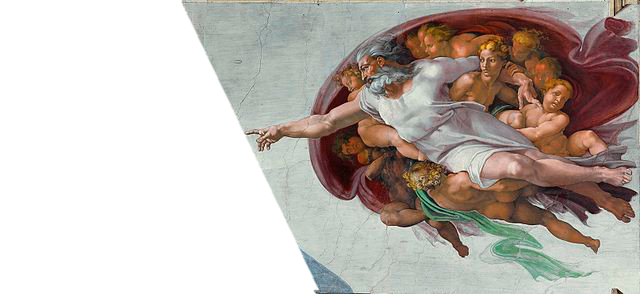 Emergence of remote peering:
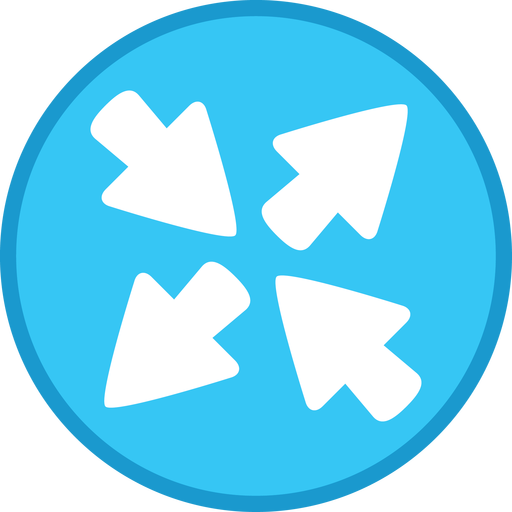 IXP
AS
20/05/2019
I. Castro - RIPE 78
21
How meaningful are path-lengths?
Emergence of remote peering:
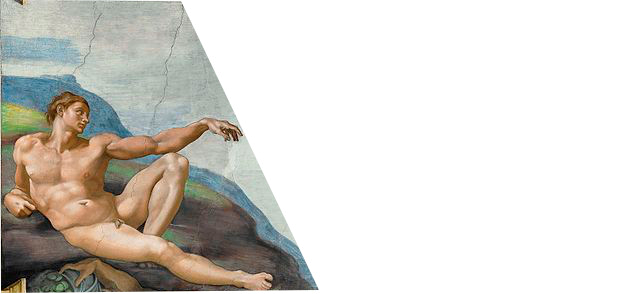 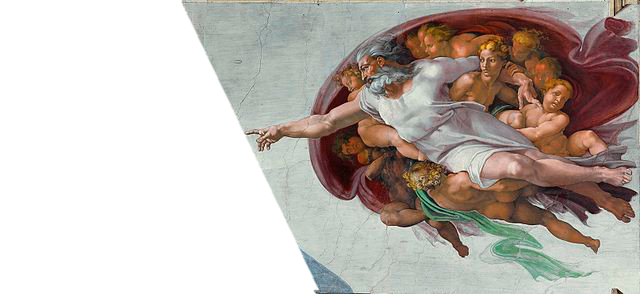 Remote peering provider
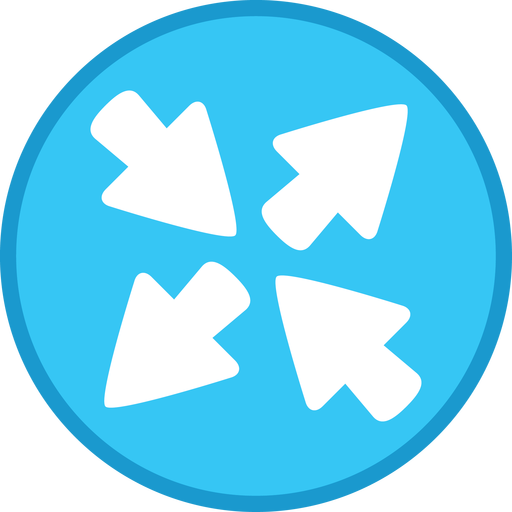 IXP
AS
20/05/2019
I. Castro - RIPE 78
22
How meaningful are path-lengths?
Emergence of remote peering:
Since (at least) 2014 most IXPs have remote peers (Castro et al, CoNEXT 2015)
On going trend (Nomikos et al, IMC 2018)
CDN redirecting (e.g., Netflix, Castro et al. 2018) 
Path-length does not (necessarily) correlate with performance
Impossible to know the traffic volumes corresponding to each route
No vantage point in the Internet has full visibility
20/05/2019
I. Castro - RIPE 78
23
How & how much do IXPs matter?
Historical impact of IXPs on Internet paths:
 how much have Internet paths “flattened”?
Reduction of path lengths?
Reduced transit dependence?
20/05/2019
I. Castro - RIPE 78
24
Hierarchical flattening: less T1s
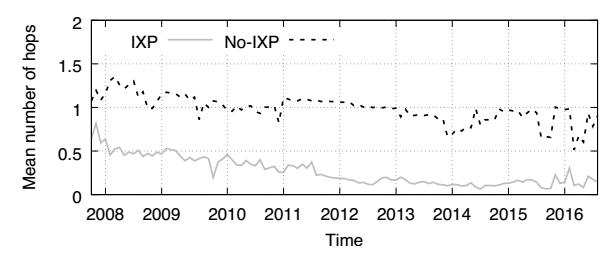 Decreasing T1s over time
Less T1s in IXP paths
20/05/2019
I. Castro - RIPE 78
25
[Speaker Notes: “Very large Networks” or hypergiants: 
Apple, Amazon, Facebook, Google, Akamai, Yahoo, Netflix, Hurricane Electric, Twitter, Twitch, Cloudflare, Microsoft, Limelight, Verizon (as defined in T. Böttger et al., “Looking for Hypergiants in PeeringDB”. CCR 2018)]
Hierarchical flattening: less transit links
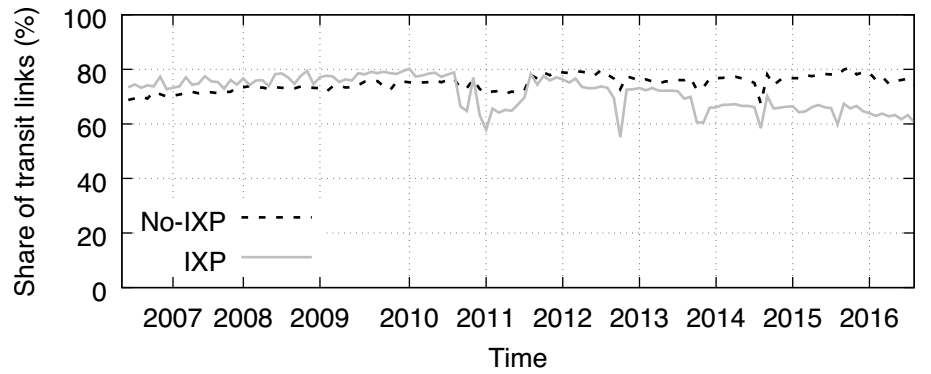 CDNs?
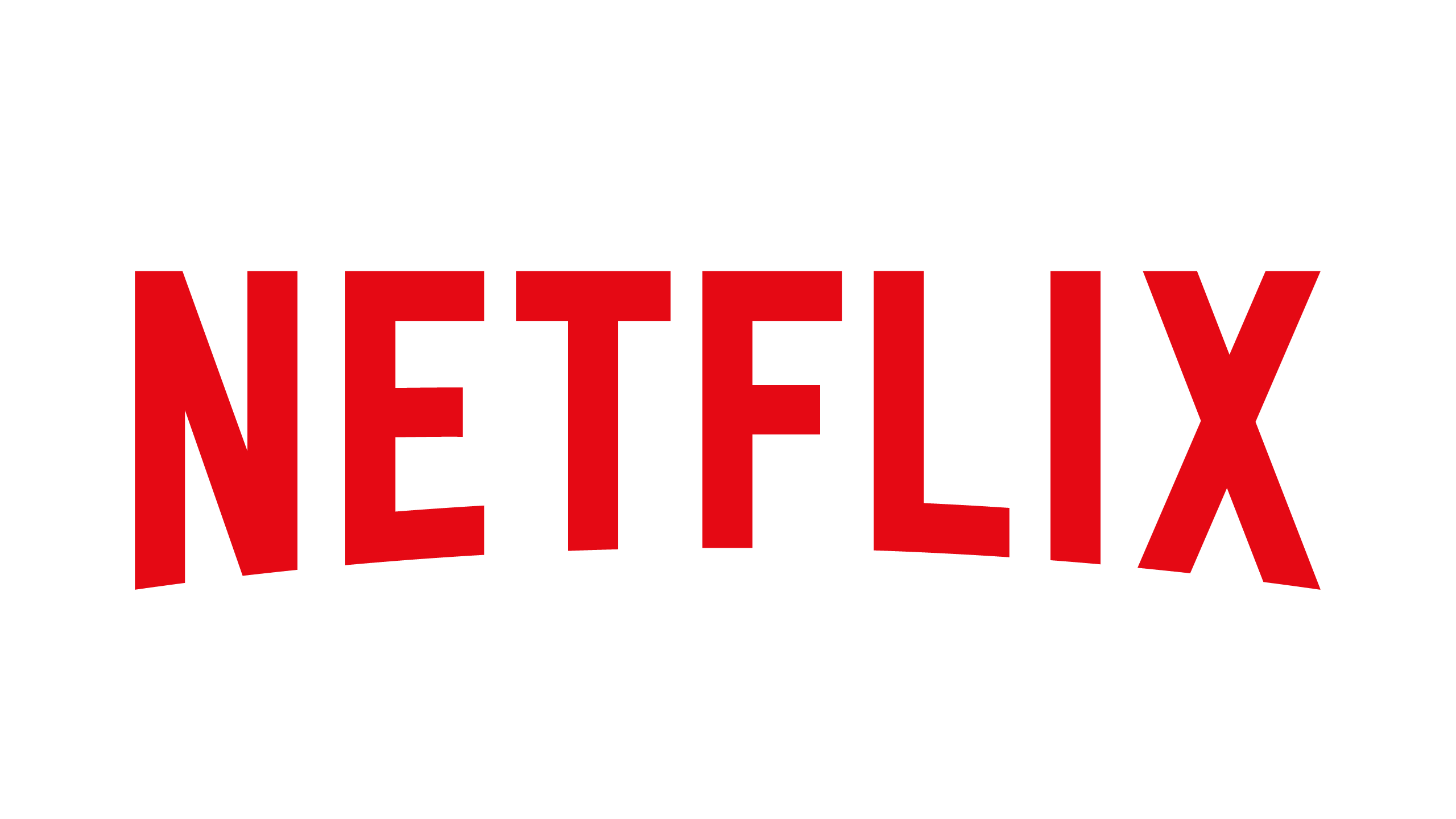 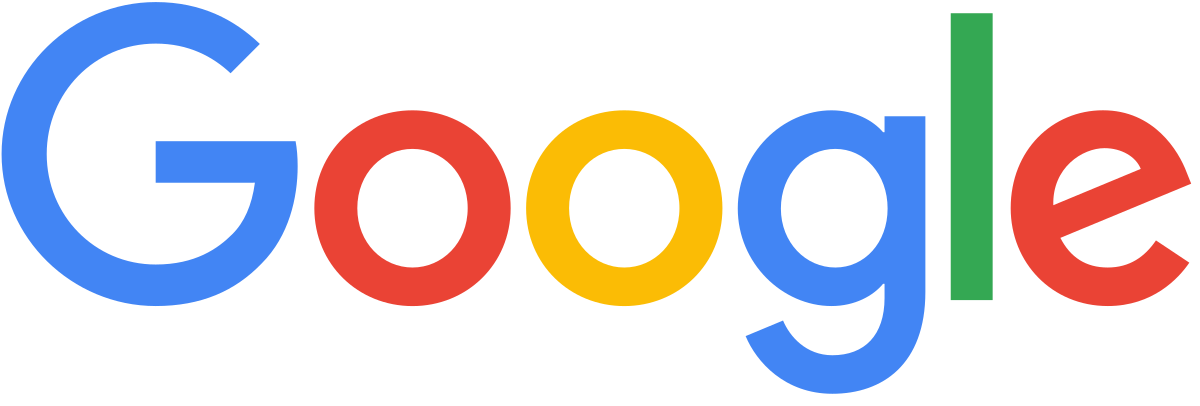 From 2011/2012:
Decreasing % of transit links at IXPs
Less transit links in IXP paths
20/05/2019
I. Castro - RIPE 78
26
[Speaker Notes: Calder et al (IMC 2013), Google rapid geo-expansion from 2013
Netflix CDN announced in 2012]
A small number of ASes still play a central role
Ranked in terms of traces traversing an AS
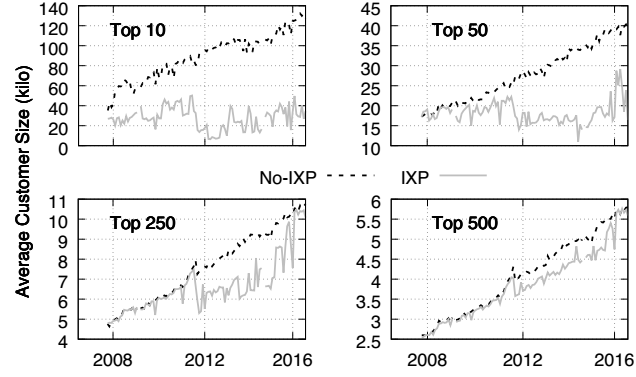 Divergence in customer cone sizes over time



Divergence vanishes for less central networks
Most central ASes are large & NOW avoid IXPs
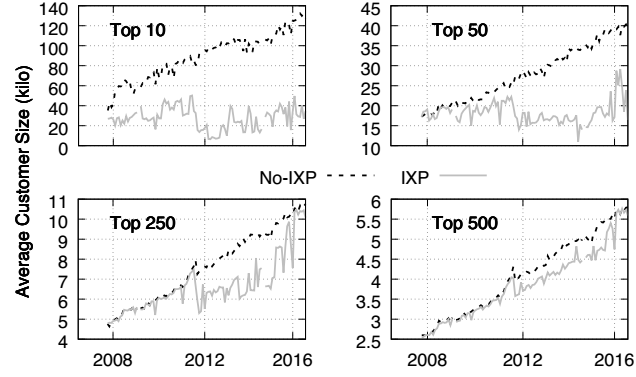 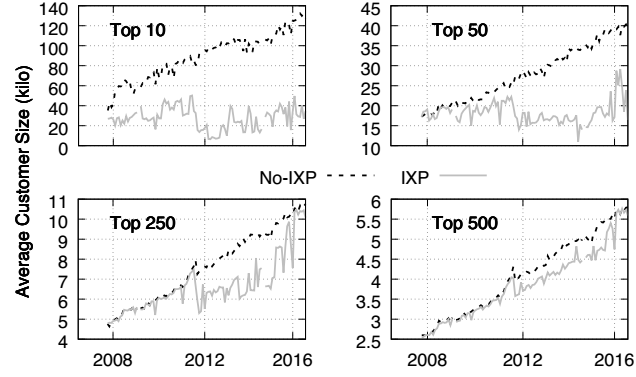 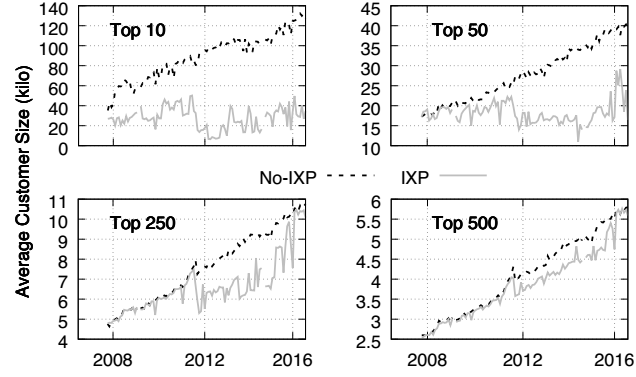 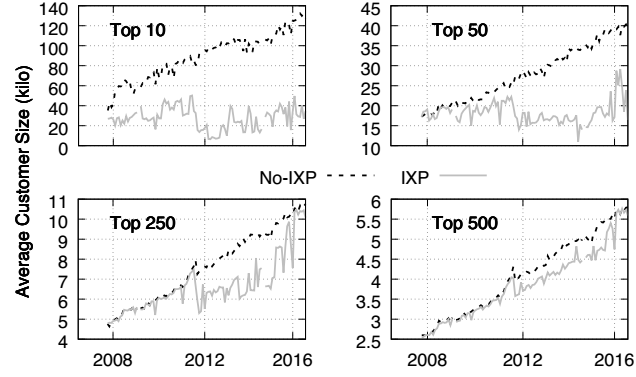 Avg. customer cone size (thousands  of ASes)
Least central ASes are small & “like” IXPs
AS size in terms of reachability/customer cone
Traces separated depending on whether they traverse and IXP or not
20/05/2019
I. Castro - RIPE 78
27
Next things to look at
More data/data bias
CDN emergence
Specific impact of IXP emergence on reduced transit dependence:
Local benefit of creating an IXP (and its growth)
Local benefit of the creation of abroad IXPs
Model/predict the emergence/growth of IXPs
Current draft: https://arxiv.org/abs/1810.10963
20/05/2019
28
I. Castro - RIPE 78
Questions?
Thoughts?
…
i.castro@qmul.ac.uk
20/05/2019
I. Castro - RIPE 78
29
More traceroutes traverse IXPs
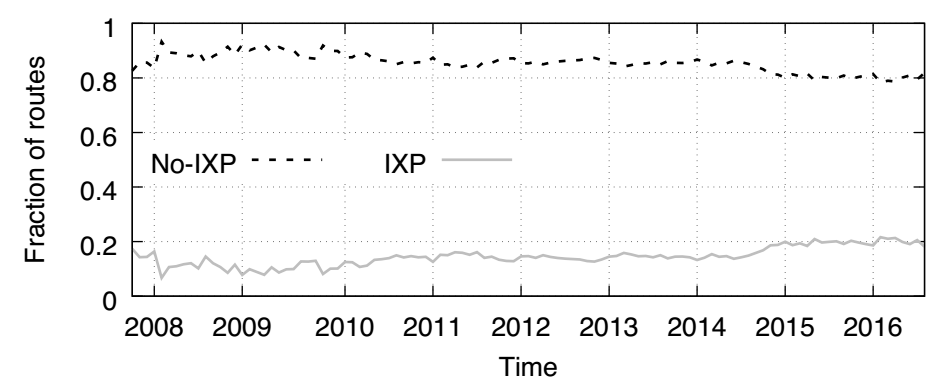 About the double
20/05/2019
I. Castro - RIPE 78
30